Service Bridge
We're not just a platform; we're a community of experts, a hub where companies come together, and a place where data becomes your greatest ally.
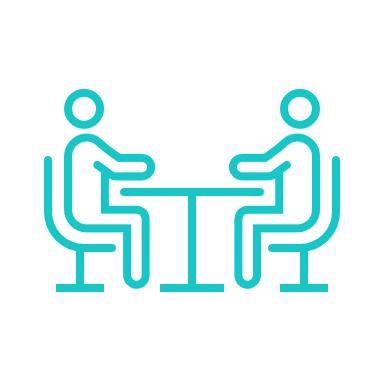 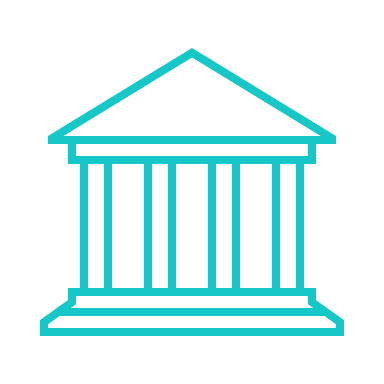 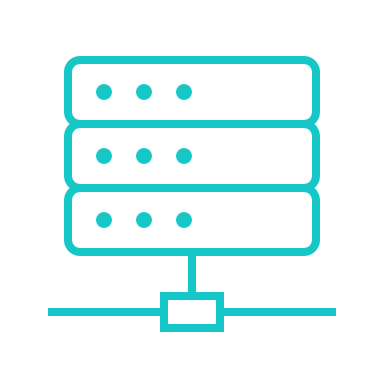 Experts collaborate
Companies Connect
Data empowers
it's about connections with others who share your passion and knowledge
Our platform is where businesses like yours discover fresh ideas, cutting-edge solutions, and the talent to make them happen.
We empower you with insights and information that can drive your decisions and strategies forward.
So, whether you're an expert seeking collaboration, a company looking to connect, or someone hungry for data-driven success, you've come to the right place. Welcome to our vibrant community
Valentin Bese
Dr. Sergej zwezich
Co-Founder
sergej.zwezich@servicebridge.net
+49 1737972857
Co-Founder
valentin.bese@servicebridge.net
+41 79 618 29 34
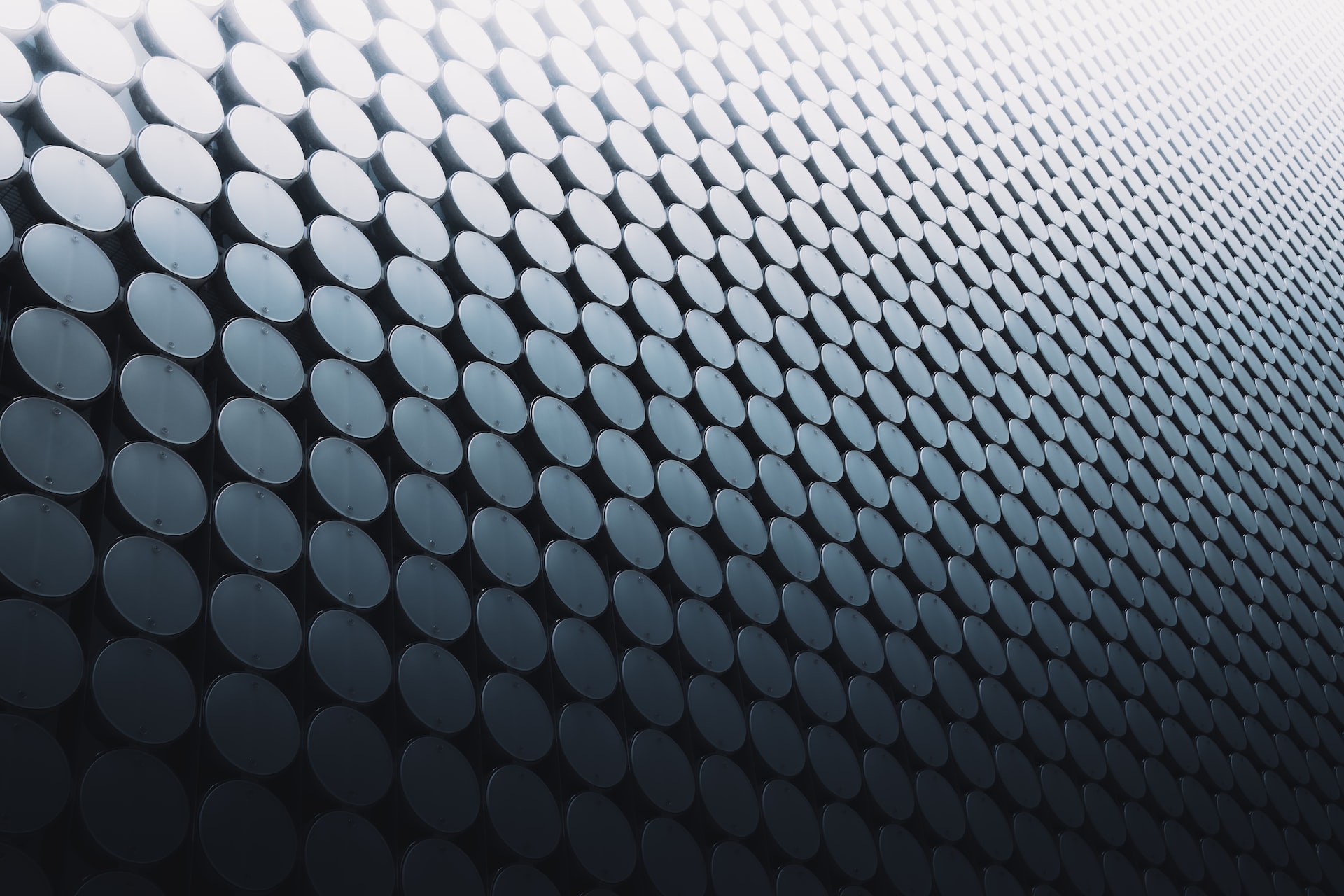 MARKETRESEARCH
Presented by Service Bridge
Industry Trends
5 = most disruptive
1= least disruptive
MARKET TREND DISRUPTORS IN 20XX
4.21
3.71
3.49
DRONE TECHNOLOGY
AUTONOMOUS VEHICLES
CYBERSECURITY
MACRO TRENDS
3.32
2.89
2.71
INTERNET OF THINGS
BLOCKCHAIN
3-D PRINTING
03
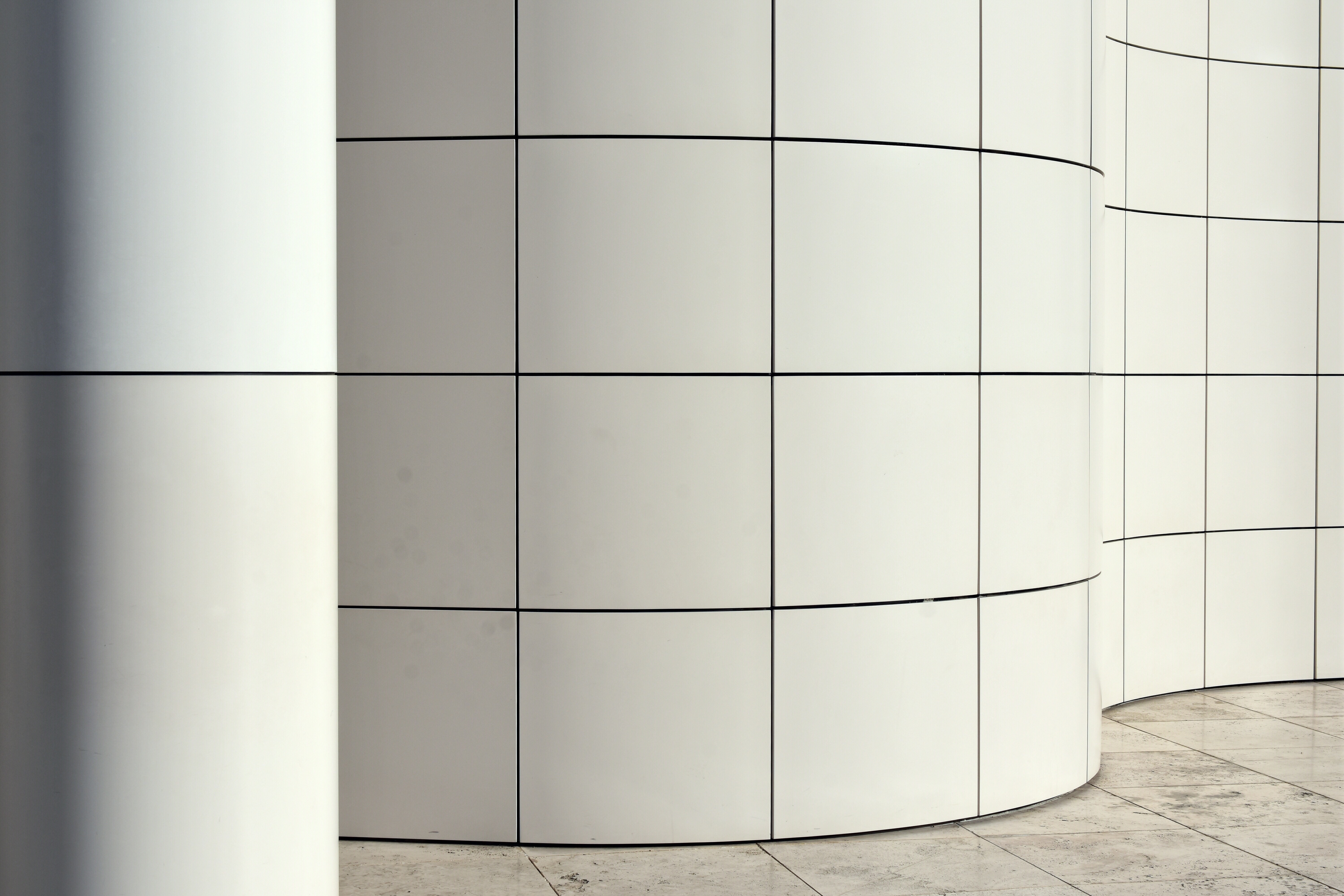 Market Opportunity
8.18%
7.73%
$4.16B
CAGR w/ continuous momentum
Estimated Year-over-Year growth
Market size growth
MACRO TRENDS
40%
The market is fragmented w/ several existing powerful players
$15B
of growth will come from South America
Market size in 20XX
04
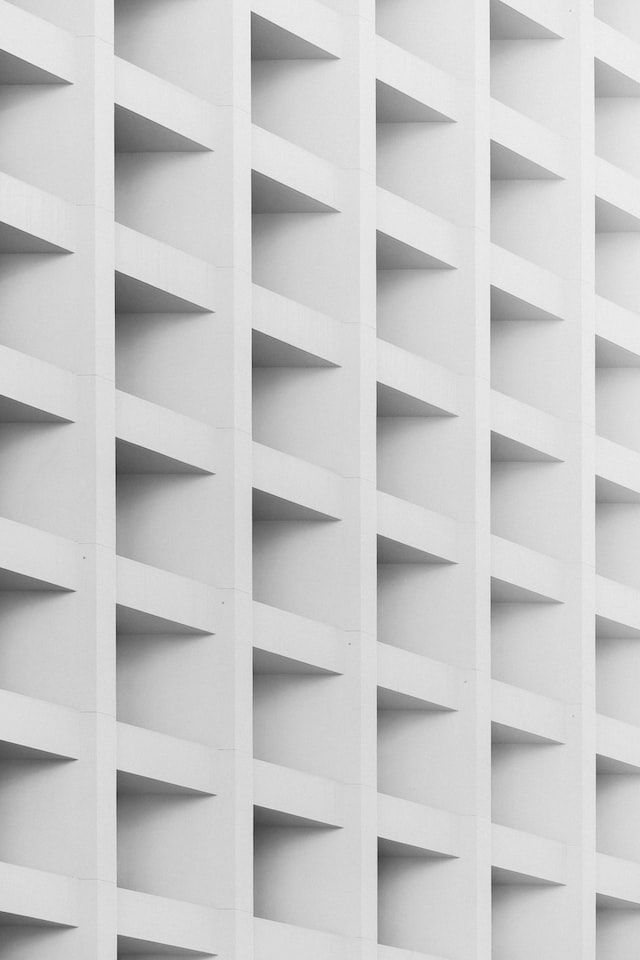 Market Figures
GROWTH DRIVER
The key growth driver for this market will be demand for cloud solutions
Year-over-year growth (20XX-20XX)
Year-over-year growth (20XX-20XX)
10.2%
10.2%
FY1
FY2
FY3
FY4
FY5
MARKET FORECAST
FY1
FY2
FY3
FY4
FY5
Market will accelerate at a CAGR of over 15%
MACRO TRENDS
Incremental growth (20XX-20XX)
Incremental growth (20XX-20XX)
KEY GEOGRAPHY
$75.5B
$75.5Bn
40% growth will originate from South America
FY1
FY2
FY3
FY4
FY5
FY1
FY2
FY3
FY4
FY5
05
Growth Regions
Norway14%
Canada44%
China5%
Germany6%
+6%
France5%
MACRO TRENDS
Australia26%
06
Market Growth Forecast
Type A
Type C
Type E
Type G
Type B
Type D
Type F
11.60%
U.S. MARKET CAGR20XX - 20XX
$3.2B
MACRO TRENDS
$2.9B
FY 1
FY 2
FY 3
FY 4
FY 5
FY 6
FY 7
FY 8
FY 9
FY 10
FY 11
07
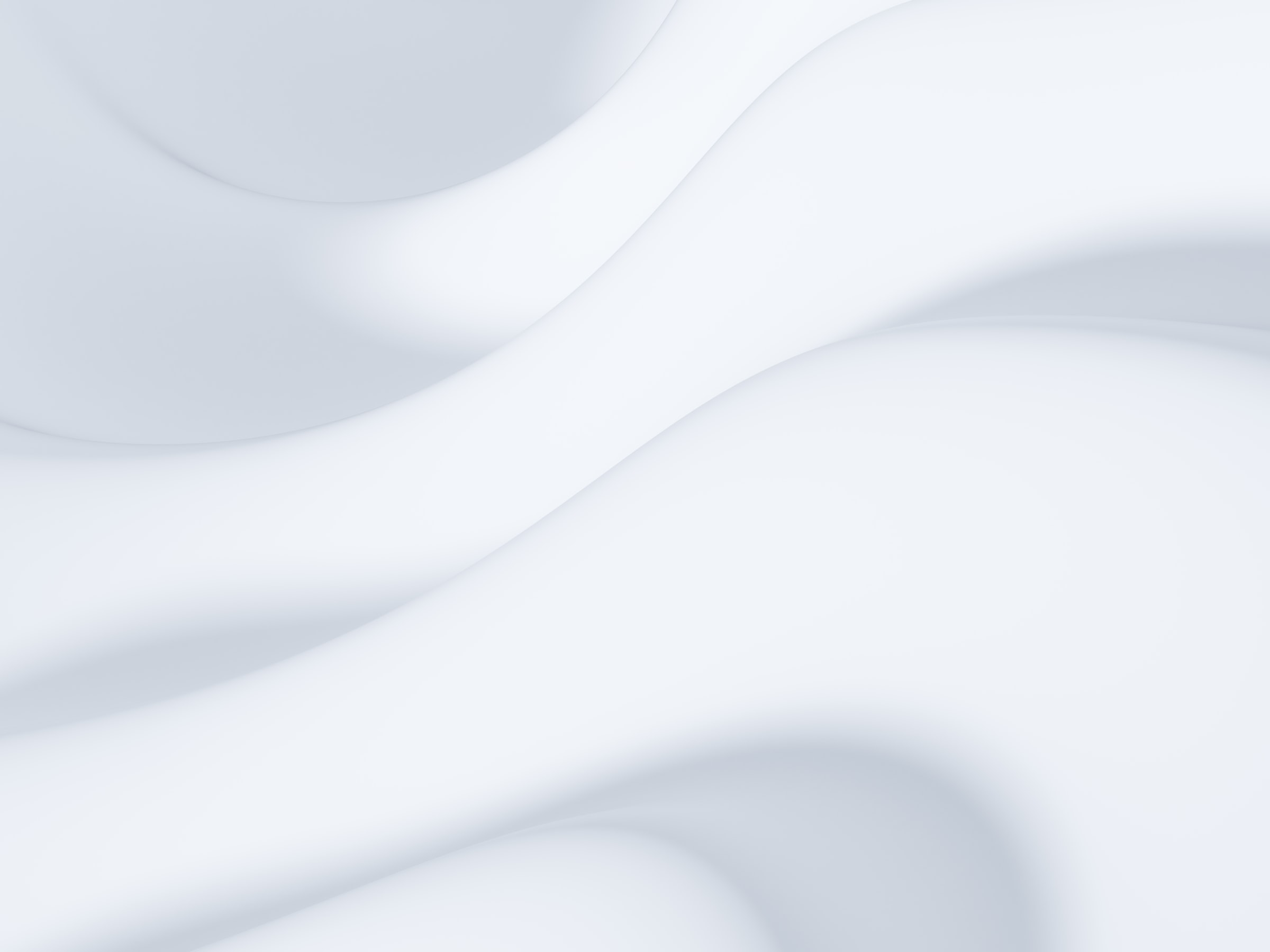 Drivers vs. Inhibitors
MARKET INHIBITORS
MARKET DRIVERS
TAIL WIND
HEAD WIND
Taste preferences of the consumer
Increase in youth population
Increase in disposable income
Concern over raise in unemployment
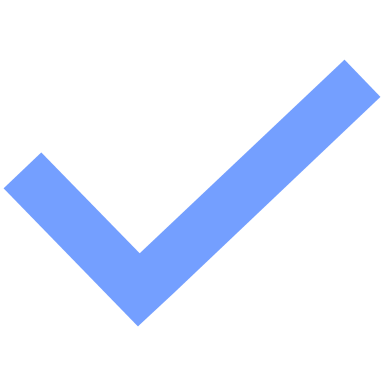 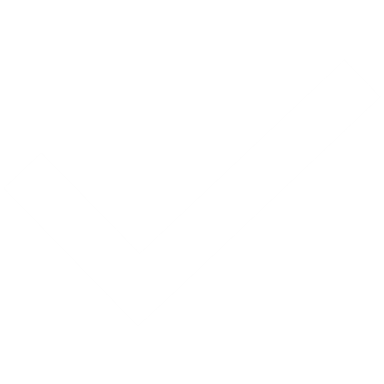 MACRO TRENDS
Heightened youth awareness for personal wellness
Increase in stress-related and lifestyle diseases
Lack of consumer awareness about product type
Lack of reliable distribution channels
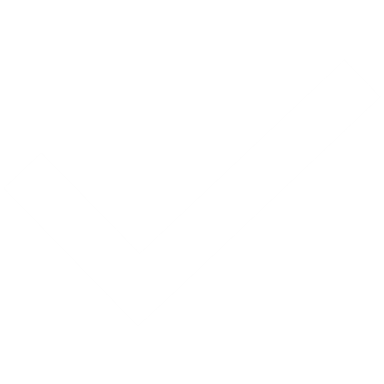 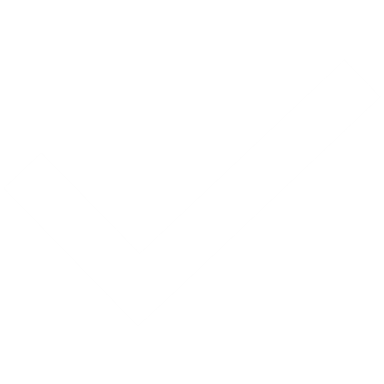 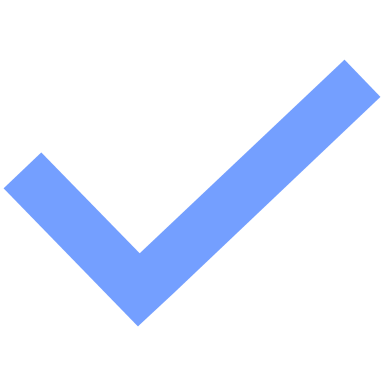 08
Low R&D requirements
Low customer loyalty for non-established brands, making it easy for buyers to switch to alternatives
Five Forces Analysis
THREAT OF NEW ENTRANTS
﻿﻿The whole industry relies on one to two supplier
﻿﻿There is very little competition among suppliers
POWER OF SUPPLIERS
RIVALRY AMOUNG EXISTING COMPETITORS
BARGAINING POWER OF BUYERS
MACRO TRENDS
The tech is easy to emulate and be reproduced
There are multiple similar services in the market and some of them are relatively cheaper
﻿﻿Buyers are becoming more sensitive to price changes
﻿﻿Buyer can compare different alternatives easily with information on the Internet
THREAT OF SUBSTITUTES
9
SWOT Analysis
STRENGTHS
WEAKNESS
INTERNAL
Headquarter location
Lack of patents or IPs
Outdated equipment
Quality products
Reputable brand name
Higher turnover rate
High unit costs
Unstable supply chain
Strong financial position
Effective leadership
Competent work force
OPPORTUNITIES
THREATS
MACRO TRENDS
Rising material costs
Lower-cost competitor(s)
Shortage of manpower
New costly regulations
Economic downturn
Growth of market
Untapped markets
Government subsidies
Lowered production costs
Decrease in sales of substitute products
EXTERNAL
POSITIVE
NEGATIVE
10
SWOT Analysis
Strong Financial position
Effective Leadership
Competent Workforce
Quality Products
Company Location
Inavbility to meet demand
High Turnover rate
High unit costs
A new lower-cost competitor
New costly regulations
Rising materials price
Economic issues
Untapped market
Facilities from government
Growth of existing market
Decreased sales of substitute products
THREATS
OPPORTUNITIES
STRENGTHS
WEAKNESSES
MACRO TRENDS
11
Competitive Intelligence
COMPETITIVE INTELLIGENCE
12
BCG Matrix
MARKET GROWTH
QUESTIONS MARKS
STARS
24
21
Competitor F
Our Company
Competitor E
Competitor A
18
Competitor G
RELATIVE MARKET SHARE
COMPETITIVE INTELLIGENCE
2.0
1.6
1.2
0.8
0.4
0.0
14
Competitor C
Competitor H
11
Competitor I
Competitor B
Competitor D
CASH COWS
DOGS
8
13
Net Promotor Score (NPS)
Our company
Industry Average
64%
Promoters
22%
Passives
COMPETITIVE INTELLIGENCE
14%
Detractors
NPS = 50
14
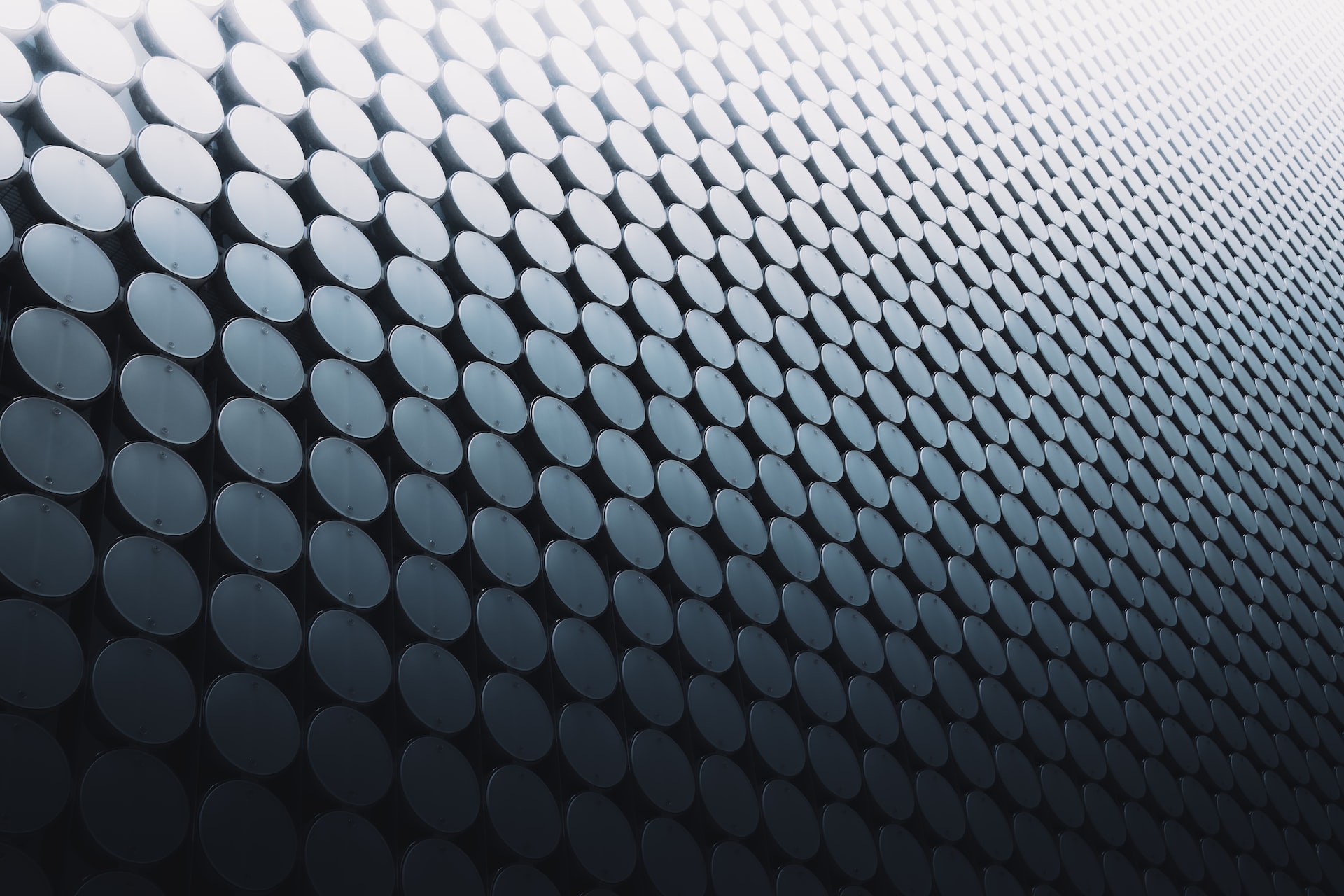 Our CAGR
Competitor CAGR
CAGR: 3.2%
CAGR: 41.2%
COMPETITIVE INTELLIGENCE
15
World Market Size
U.S. Market Size
SERVICEABLE MARKET
$1B
$500M
$500M
$100M
SERVICEABLE MARKET
CUSTOMER INFO
OUR MARKET OPPORTUNITY
$250M
$10M
10% of available market
16
USER ROLES
N = 5,000 participants
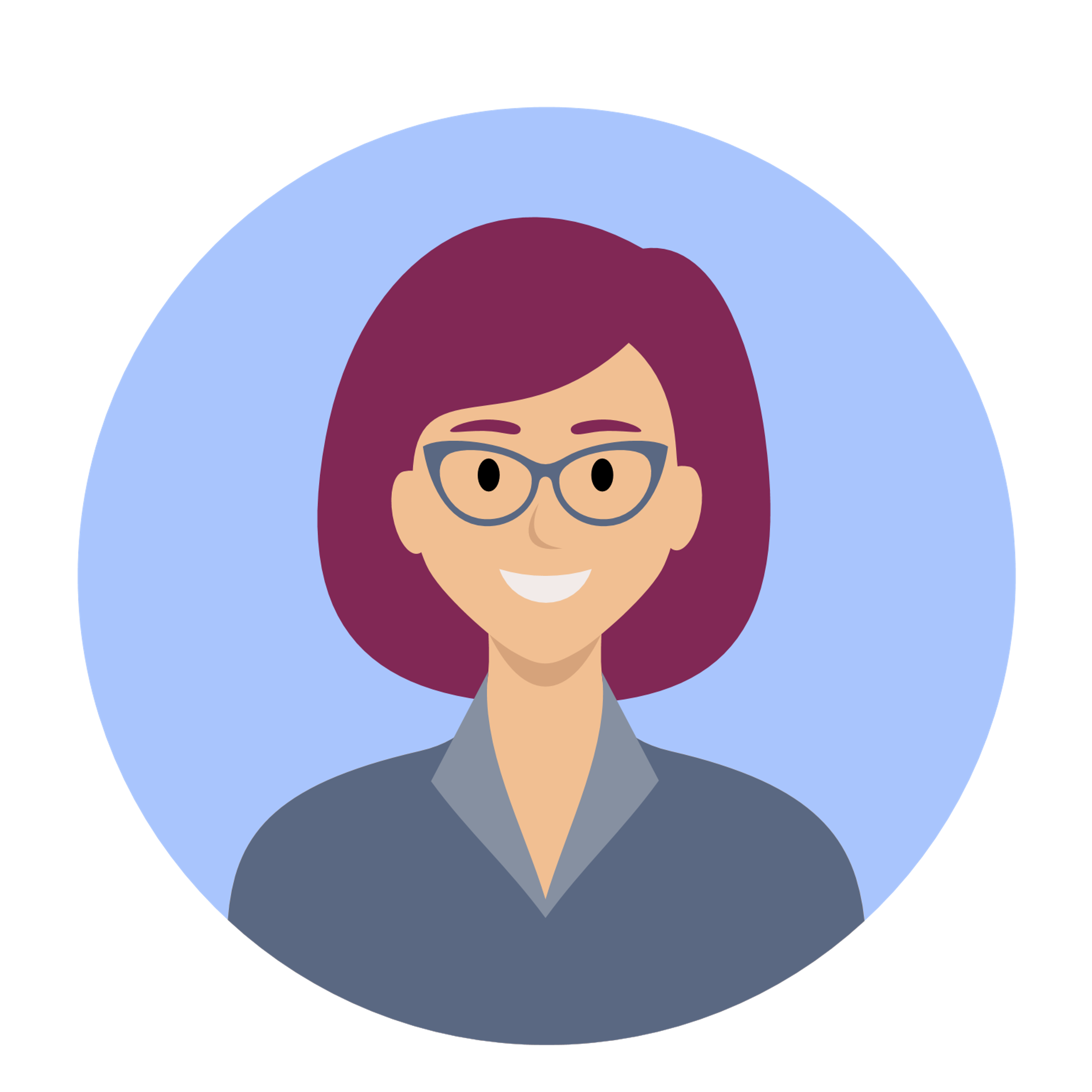 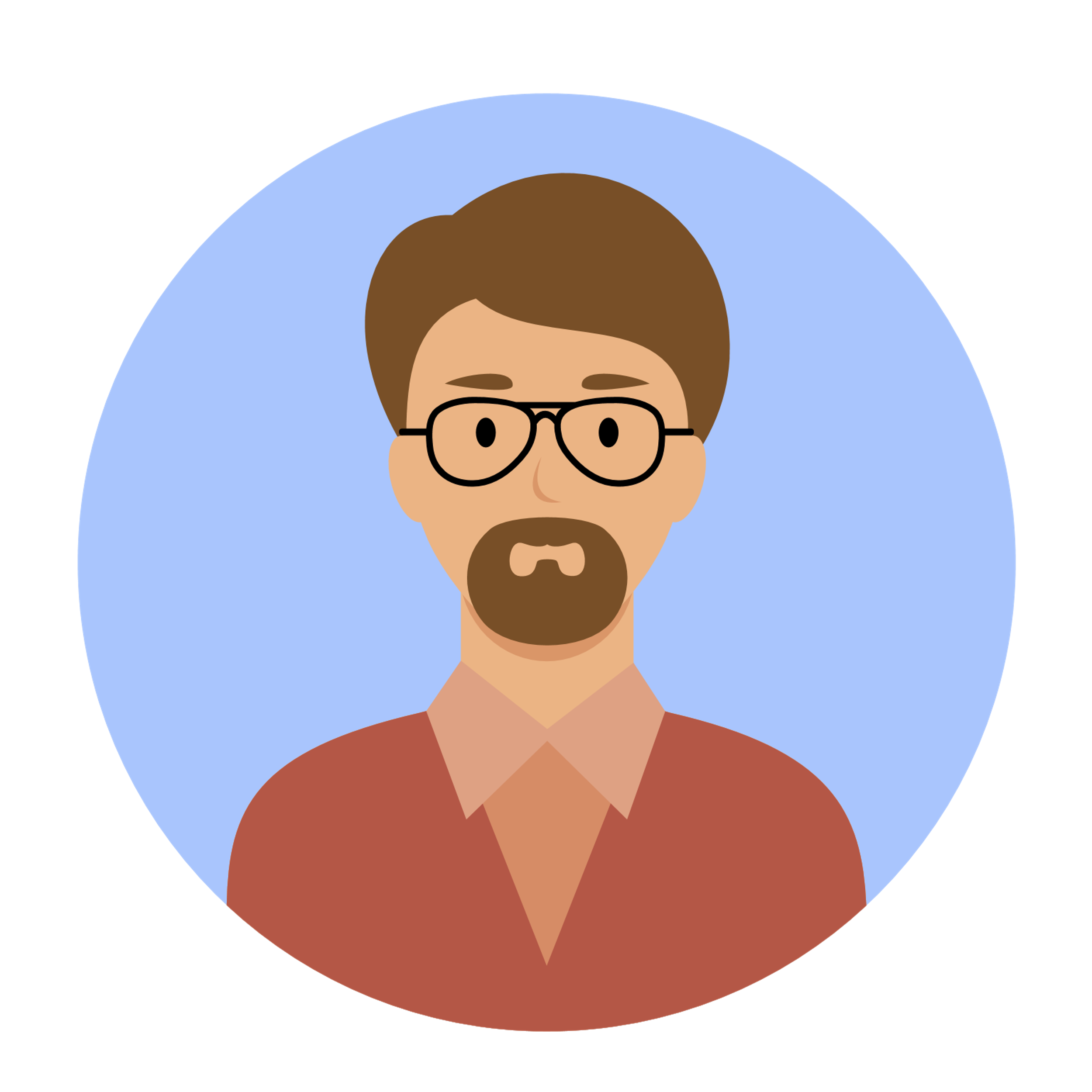 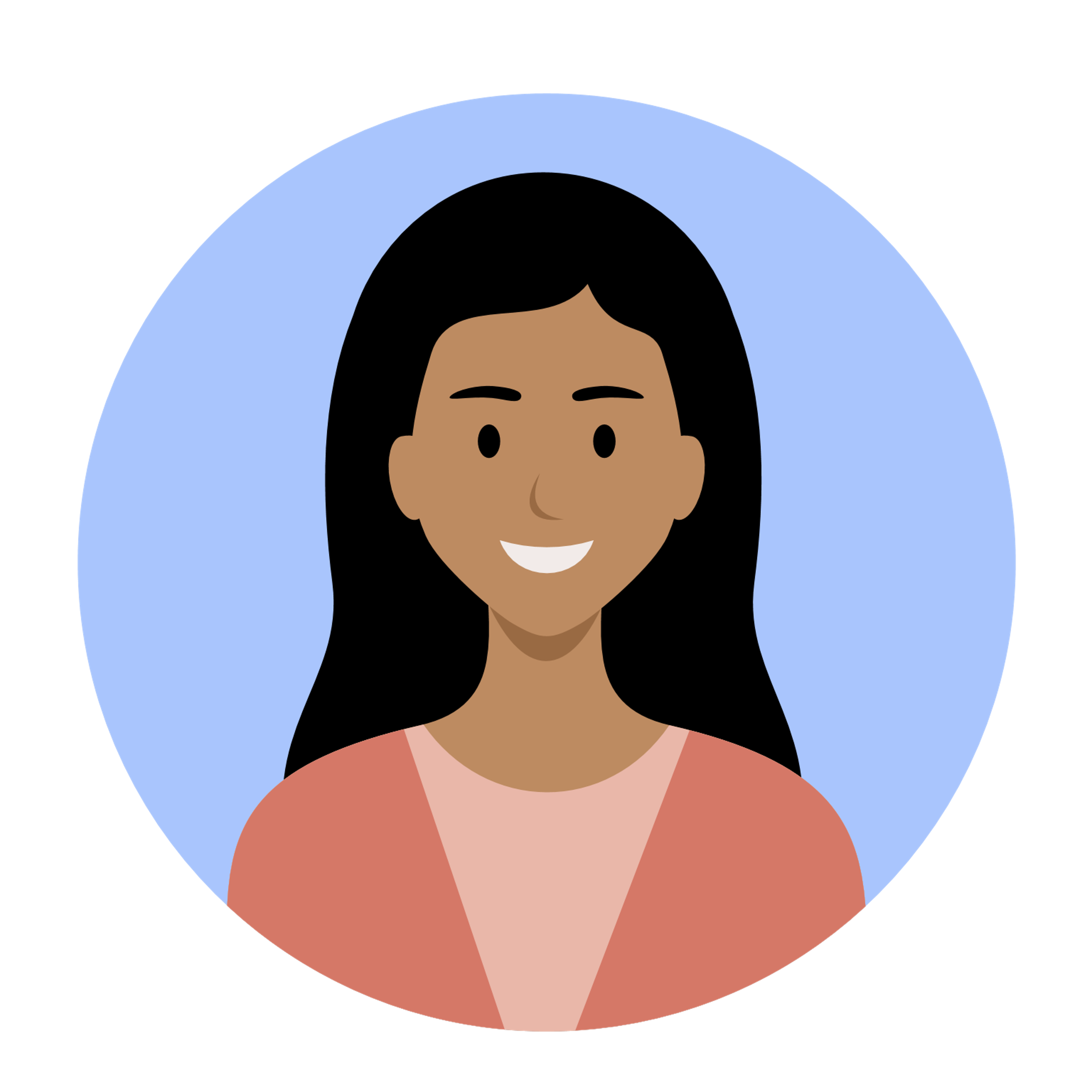 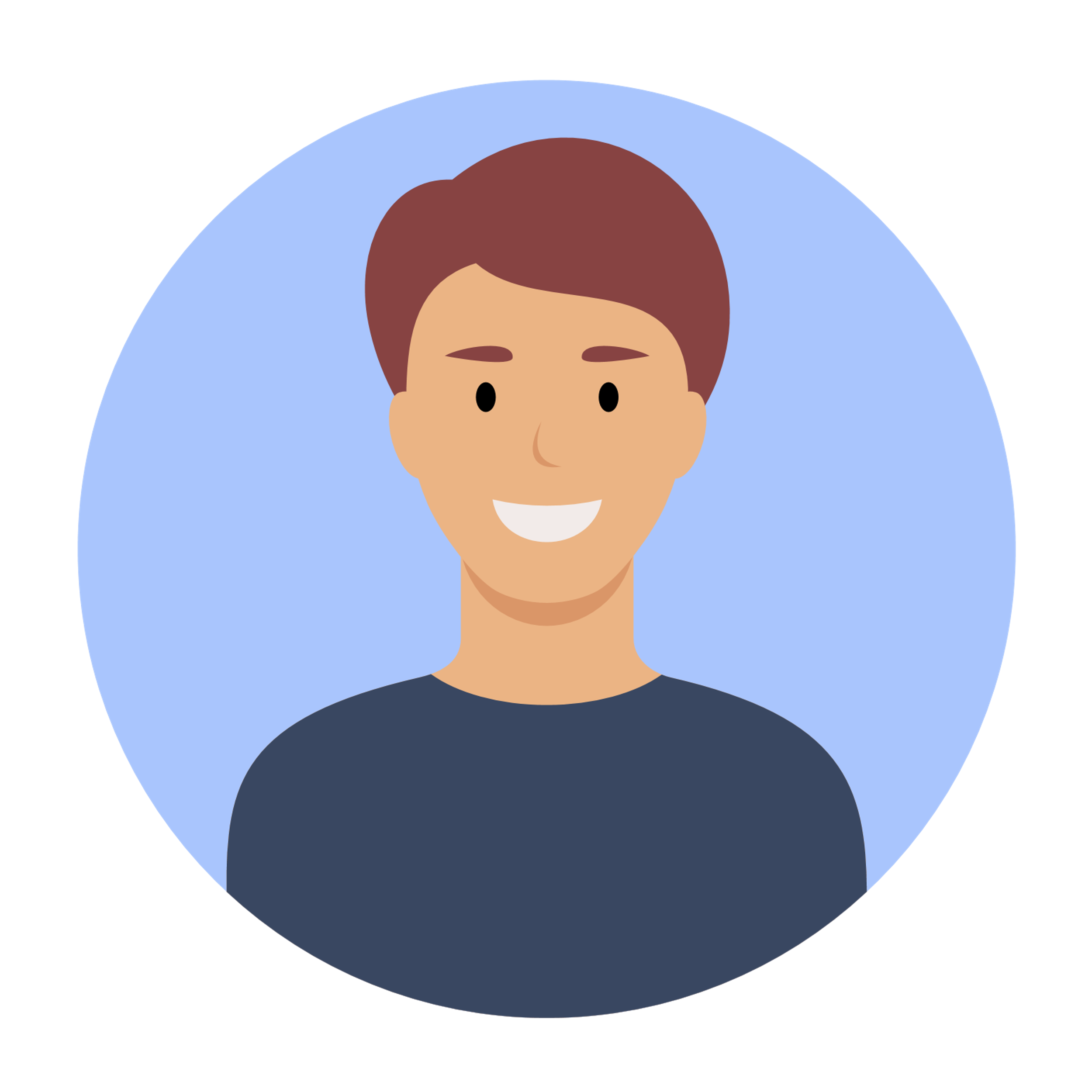 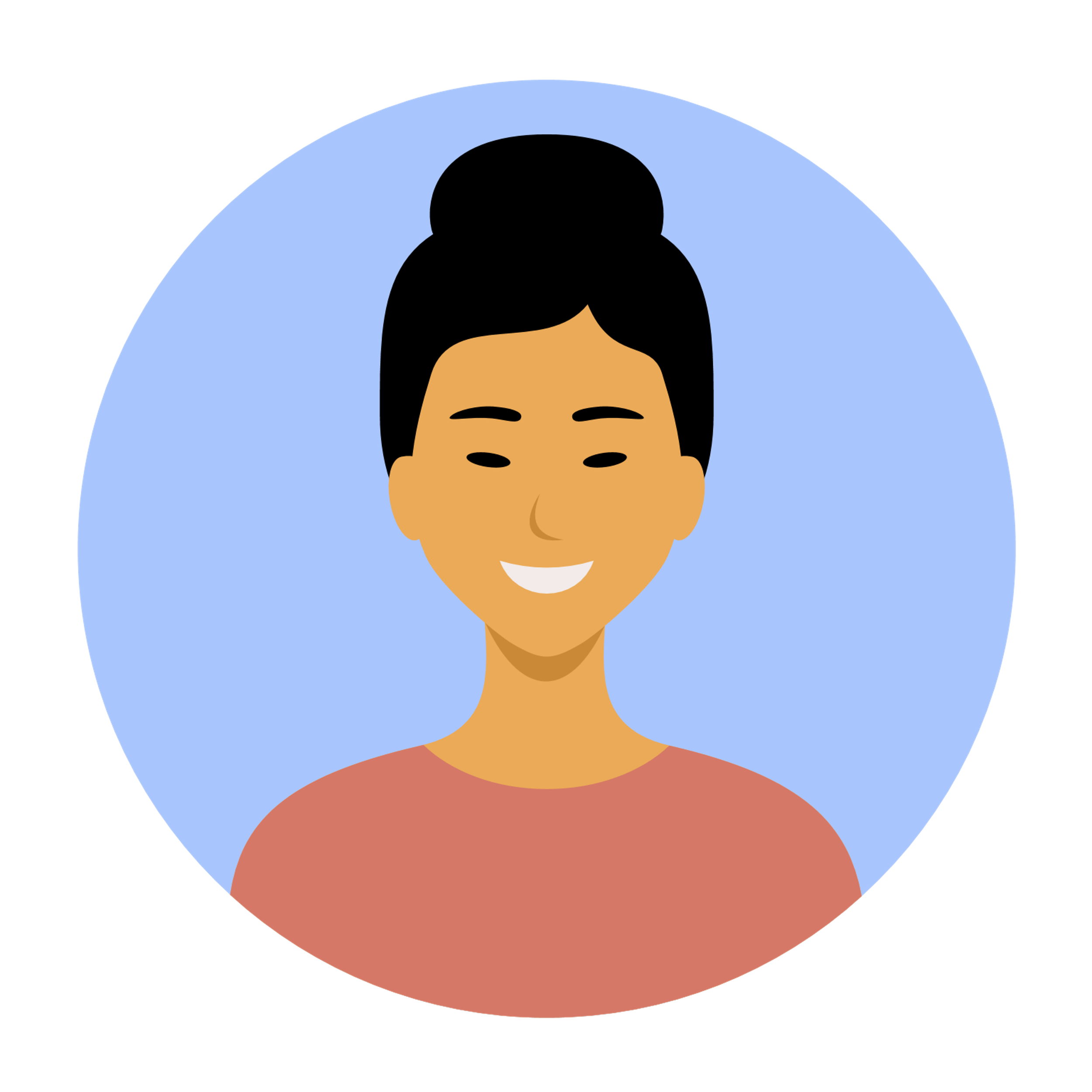 37%
20%
18%
16%
9%
Operations Manager
Marketing Manager
Customer Support
Data Analyst
HR Manager
USER LOCATIONS
TOPICS THAT DRIVE ENGAGEMENT
CUSTOMER INFO
US: 38%
Canada: 20%
Europe: 15%
Australia: 13%
Asia:  8%
Other: 6%
17
Market Segmentation
CONSUMER PROFILE REPORT
Primary consumers are males and females between ages 23-32
CUSTOMER INFO
18
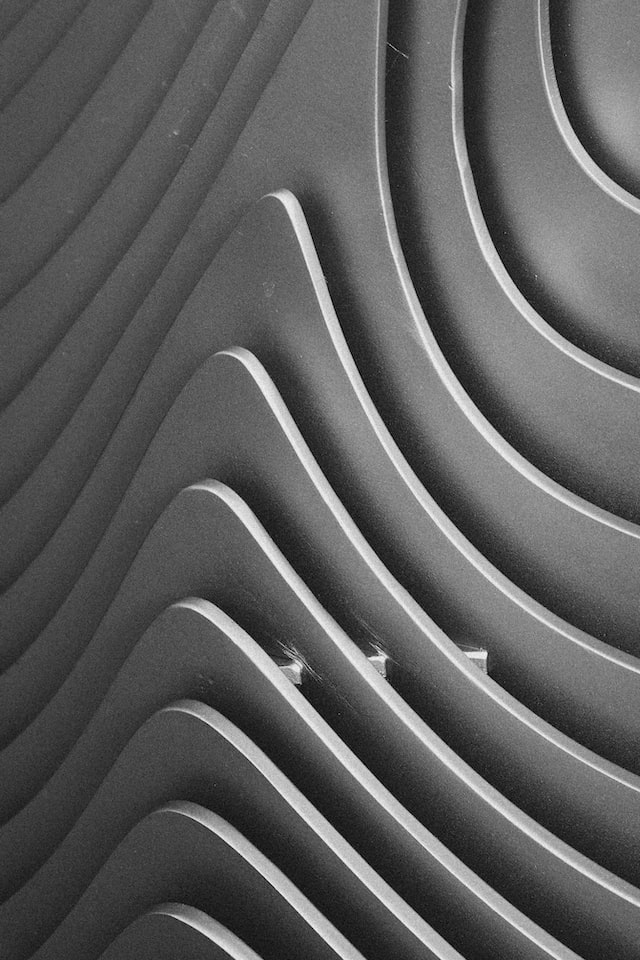 Market Segmentation
Female
Male
CONSUMER PROFILE REPORT
Primary consumers are males and females between ages
23-32
CUSTOMER INFO
19
Market Segmentation
CONSUMER PROFILE REPORT
Consumers aged 23-27 have an average annual income of $49K.
Consumers aged 28-32 have an average annual income of $62K.
53%
Live with parents
34%
Live with parents
24%
32%
Live alone w/o dependents
Live with partner or dependents
Rent living space instead of own
Rent living space instead of own
42%
34%
MACRO TRENDS
Claim to care about social issues
Claim to care about social issues
36%
26%
12%
8%
Are socially/politically engaged
Are socially/politically engaged
Are pursuing a postgrad degree
Are pursuing a postgrad degree
15%
12%
020
North American Market
Growth Forecast
By Applications
CAGR growth of 64.3
Personal
Medical
Other
45%
10%
12%
Wellness
Sports
20%
8%
CUSTOMER INFO
By Operating Systems
By Regions
Canada
20%
Android
68%
United States
20%
iOS
22%
Mexico
Linux
20%
10%
21
3%
13%
36%
36%
11%
Tech Adoption
Innovators
Early adopters
Early majority
CUSTOMER INFO
Late majority
Laggards
22
Recommendations
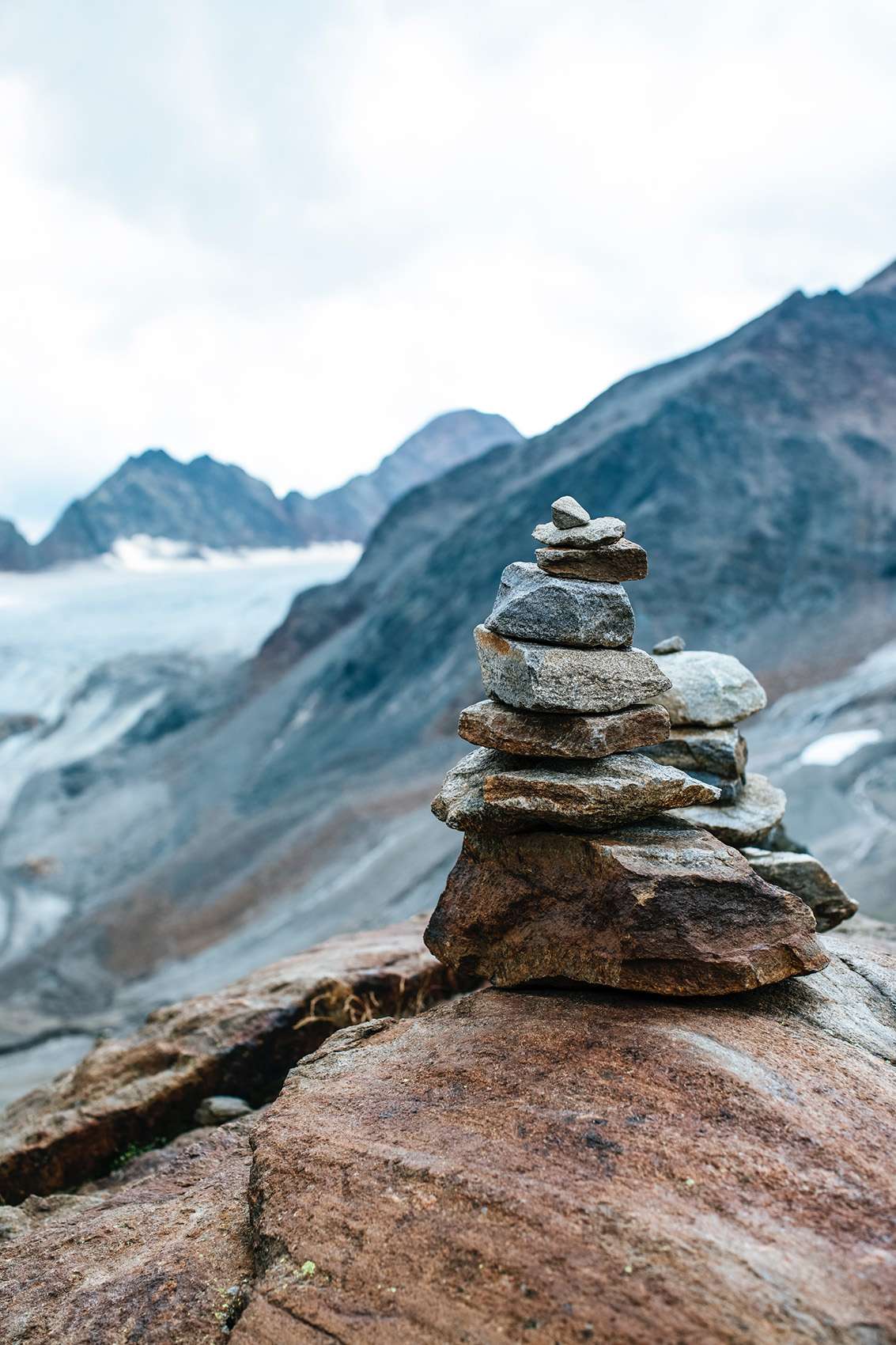 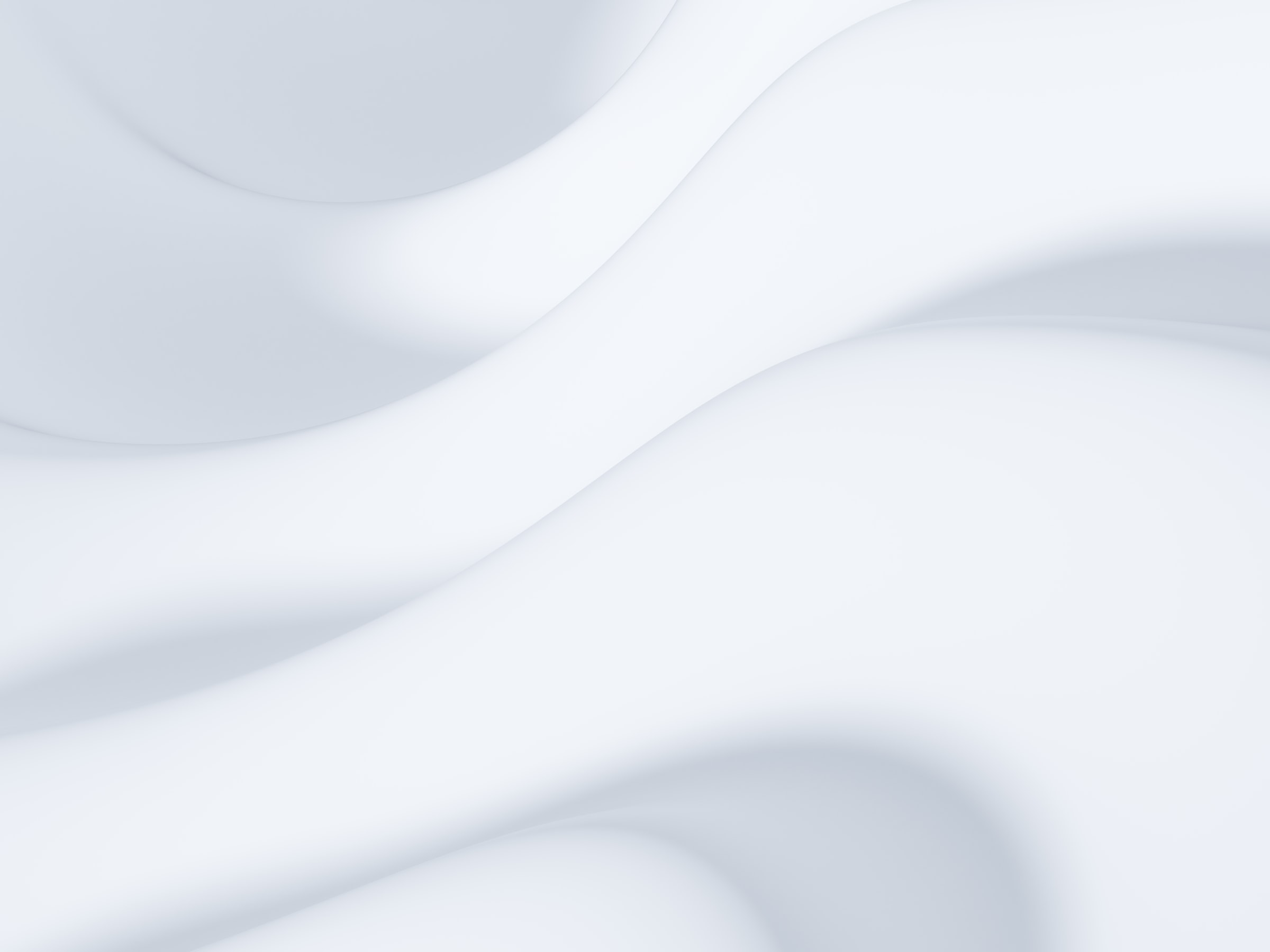 Add value where competitors cannot: in the power of the brand and its capabilities to attract consumers and create experiences.
01
Make strategic partnerships with incumbents from adjacent industries and include cooperation on all fronts.
02
FINDINGS & RECOMMENDATIONS
Use creativity, know-how, and networks that company has in the core business to build up new services. Generate skills in-house.
03
Monetize on good existing relationships and consumer trust and the possibility of cross offerings to increase revenue potential.
04
23
Correlational Findings
More important, lower score
More important, higher score
+1
Factor: Durability
Correlation to purchase intent
Correlation
+0.75
to purchase intent
FINDINGS & RECOMMENDATIONS
Top-2 box score
68%
attribute performance
+0.5
Less important, lower score
Less important, higher score
45%
Top-2 box score
85%
24
Likert Scale
80%
70%
60%
50%
40%
30%
20%
10%
0%
10%
20%
30%
40%
50%
60%
70%
80%
Overall (3.79k)
12%
16%
10%
21%
30%
The virtual models of customized products are realistic (1.00k)
32%
18%
23%
27%
0
3.4
2.4
3.3
4.0
4.1
The information about customized components is clearly identified (1.00k)
14%
19%
18%
23%
27%
FINDINGS & RECOMMENDATIONS
The verify of customized products are satisfactory (1.00k)
0
14%
19%
18%
50%
Image rotation is useful for viewing products from different angles (787)
1%
13%
19%
15%
53%
25
Customer Sentiments
16%
30%
54%
Detractors
Neutral
Promoters
Reasons not to recommend
Reasons to recommend
FINDINGS & RECOMMENDATIONS
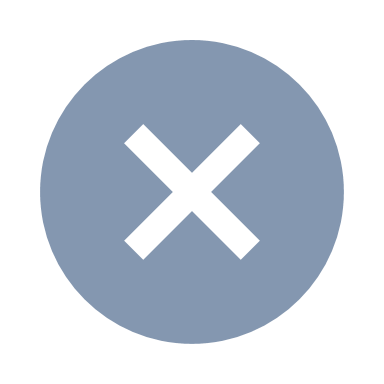 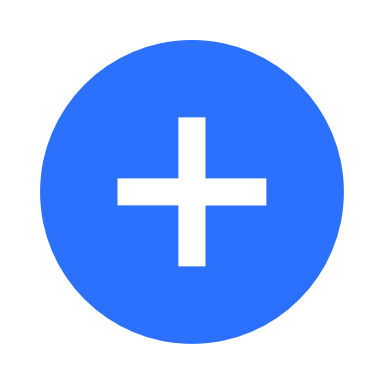 Customer support
Quality of products
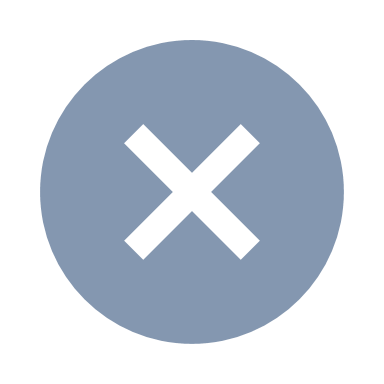 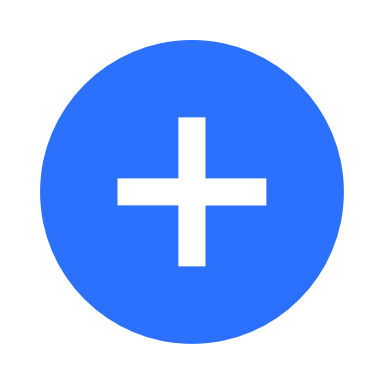 Communication
Low upkeep
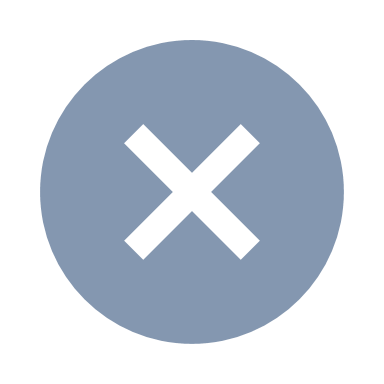 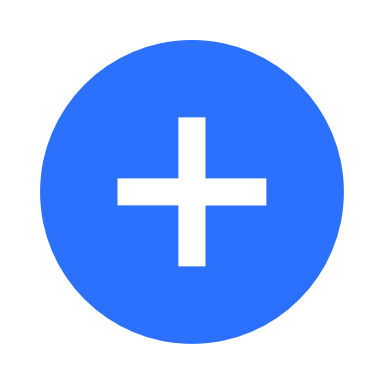 Product range variety
Ease of use
26
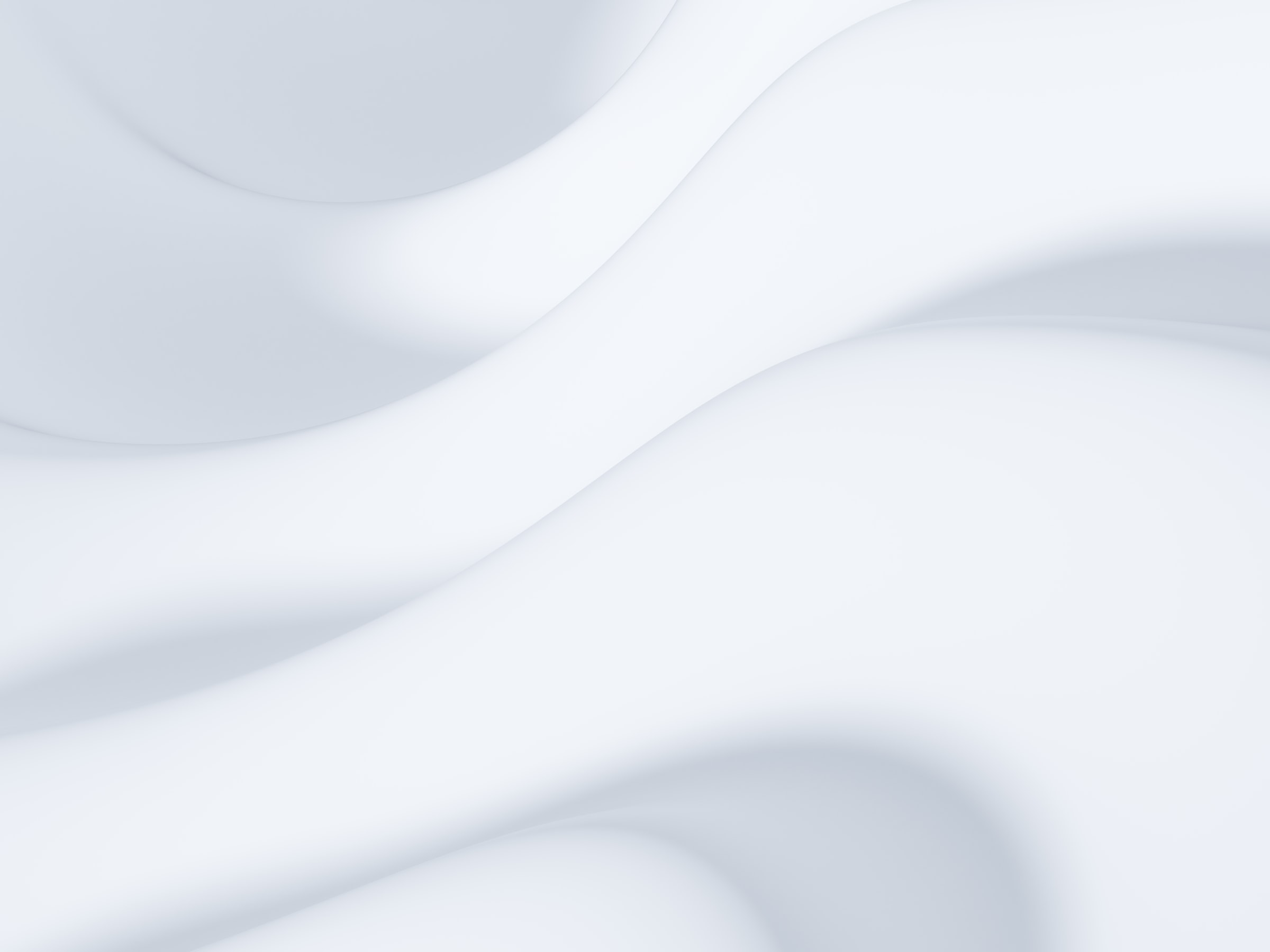 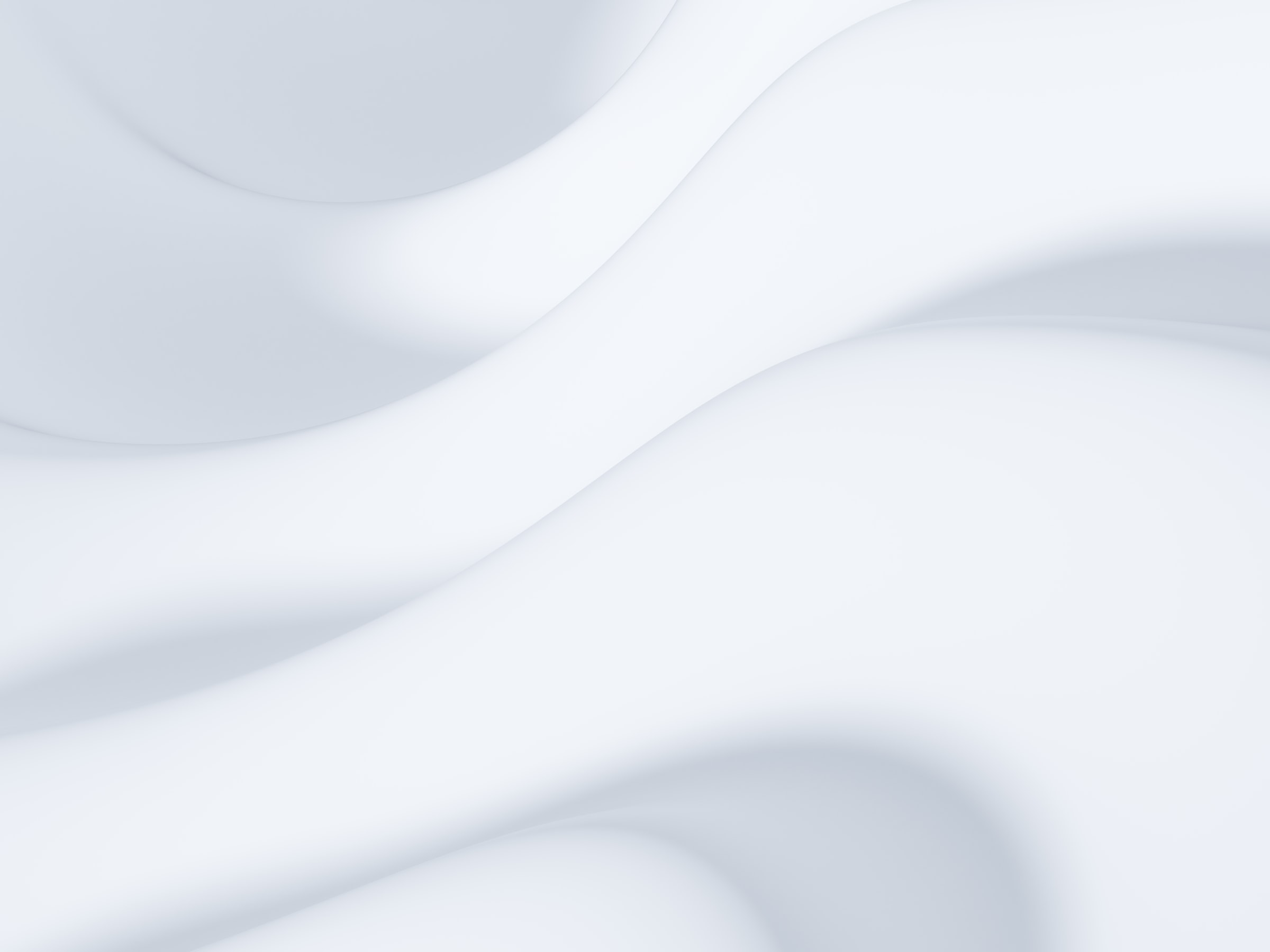 Overall Satisfaction
5%
12%
40%
30%
13%
Very Unsatisfied
Unsatisfied
Neutral
Satisfied
Very Satisfied
CUSTOMER INFO
27
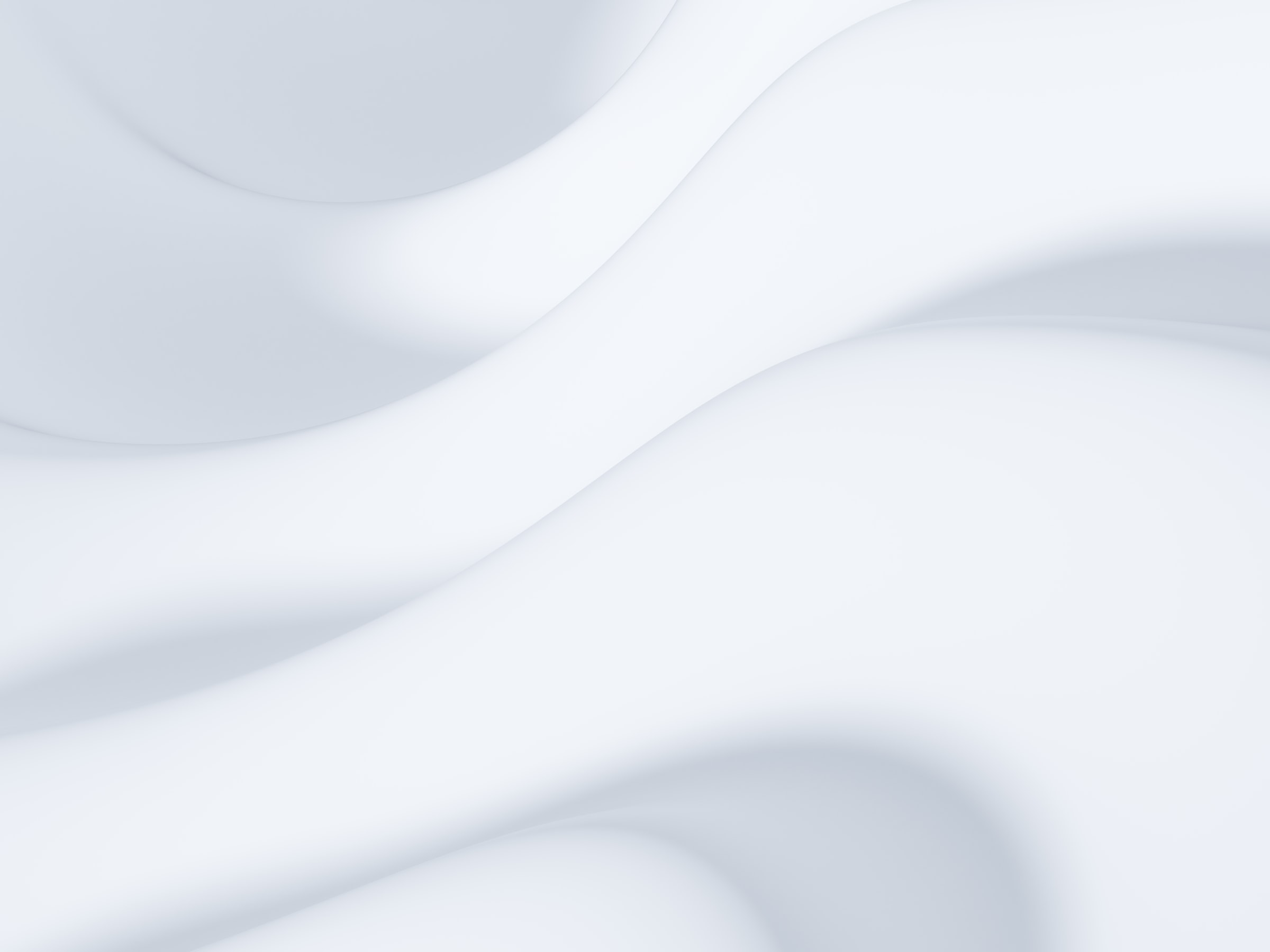 Segment Growth
MARKET SNAPSHOT (20XX VS 20XX)
20XX
CAGR
20XX
15.5%
Product Type A
$7M
$14 M
16.0%
$1.5 M
$3 M
Product Type B
CUSTOMER INFO
14.3%
$0.7 M
$1.5 M
Product Type C
15.4%
$0.6M
$1.3 M
Product Type D
28
Market Research Brief
Background
Who is this research for?
Tell us about your company and what they do
Which division/product team the research is being conducted by
Your customers and target markets
Name
Deborah Jones
Company Name
Our Company XYZ
Telephone
(123)000-9999
user@email.com
Email
Date
04/23/20XX
CUSTOMER INFO
Background
Why are you conducting the research?
What is the issue you are looking to address?
What are your information needs?
How will the findings be used?
Positioning
How does the research fit into your wider objectives?
How does the research fit into marketing goals?
How does the research fit into your business objectives?
Previous research that leads up to this project?
29
Research Plan
01
03
05
Define Objective
Design and Prepare Survey
Analyze Data
How should we price this new widget?
Pricing model?
Price points?
Questionnaire design – let’s do a choice-based conjoint analysis
Test survey
Structure data
Regression analysis
02
04
06
Determine Research Design
Sampling and Data Collection
Prepare & Communicate Results
RESEARCH PLAN
Determine what competitors are doing (secondary research)
Descriptive research (survey) to measure target customers’ attitudes and expectations
Determine target population
Sampling strategy
Incentive and recruiting plan
Launch survey online
Answer the original business problem – we recommend pricing to be a one-time fee and an appropriate price point based on this research is $5.95
30
Research Methodology Recommendations
Russia
India
China
Japan
Canada
USA
Standard research approach
Methodology feasible, additional checks and balances required
CUSTOMER INFO
Methodology usually not recommended
31
Research Planning Task Schedule
Task Description
Status
End
Start
Owner
Completed
Define research objectives
XX/XX/20XX
Sally
XX/XX/20XX
On Track
Define research requirements
XX/XX/20XX
Jim
XX/XX/20XX
Overdue
Identify and formulate the decision problem
XX/XX/20XX
Nancy
XX/XX/20XX
At Risk
CUSTOMER INFO
Obtain additional insight into the problem
XX/XX/20XX
Jim
XX/XX/20XX
Not Started
Develop a hypothesis
XX/XX/20XX
Sally
XX/XX/20XX
Not Started
Formulate research request agreement
XX/XX/20XX
Tom
XX/XX/20XX
Not Started
Prepare a research proposal
XX/XX/20XX
Nancy
XX/XX/20XX
32
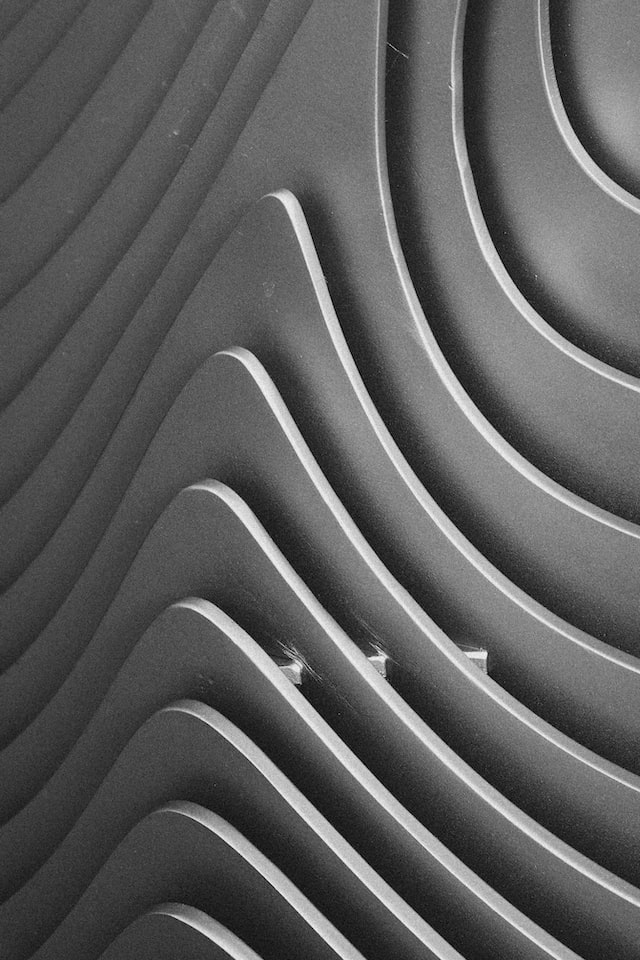 Market Research Methods
High Context
Ethnography Studies
Customer panels
In-person usability testing
Interviews/Observation
Focus Group
On-site
Low Context
Surveys (Print, Web, Phone)
Data Analytics
Tracking
Experiments
Medium Context
Surveys (Telephone and Web)
Qualitative
Quantitative
Discovery
Social Media
Confirmation
CUSTOMER INFO
Small Sample
Deep (2-way)
Large Sample
Shallow (1-way)
Online Communities
Online Communities
Early Stage of Product Process
Late Stage of Product Process
33